Arrays
1
Arrays
in Java an array is a container object that holds a fixed number of values of a single type
the length of an array is established when the array is created
2
https://docs.oracle.com/javase/tutorial/java/nutsandbolts/arrays.html
Arrays
to declare an array you use the element type followed by an empty pair of square brackets
double[] collection;     
// collection is an array of double values


collection = new double[10];
// collection is an array of 10 double values
3
https://docs.oracle.com/javase/tutorial/java/nutsandbolts/arrays.html
Arrays
to create an array you use the new operator followed by the element type followed by the length of the array in square brackets
double[] collection;     
// collection is an array of double values


collection = new double[10];
// collection is an array of 10 double values
4
https://docs.oracle.com/javase/tutorial/java/nutsandbolts/arrays.html
Arrays
the number of elements in the array is stored in the public field named length
double[] collection;     
// collection is an array of double values


collection = new double[10];
// collection is an array of 10 double values

int n = collection.length;
// the public field length holds the number of elements
5
https://docs.oracle.com/javase/tutorial/java/nutsandbolts/arrays.html
Arrays
the values in an array are called elements
the elements can be accessed using a zero-based index (similar to lists and strings)
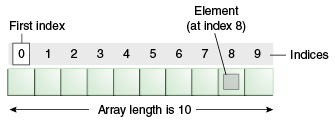 6
https://docs.oracle.com/javase/tutorial/java/nutsandbolts/arrays.html
Arrays
the elements can be accessed using a zero-based index (similar to lists and strings)
collection[0] = 100.0;
collection[1] = 100.0;
collection[2] = 100.0;
collection[3] = 100.0;
collection[4] = 100.0;
collection[5] = 100.0;
collection[6] = 100.0;
collection[7] = 100.0;
collection[8] = 100.0;
collection[9] = 100.0;  // set all elements to equal 100.0
collection[10] = 100.0; // ArrayIndexOutOfBoundsException
7
https://docs.oracle.com/javase/tutorial/java/nutsandbolts/arrays.html
Computational complexity
8
Computational complexity
9
Searching a list
/**
   * Returns true if the specified array contains the specified value, and false
   * otherwise.
   * 
   * @param arr
   *          an array to search
   * @param value
   *          a value to search for
   * @return true if the specified array contains the specified value, and false
   *         otherwise
   */
  public static boolean contains(int[] arr, int value) {
    boolean result = false;
    for (int i = 0; i < arr.length; i++) {
      if (arr[i] == value) {
        result = true;
        break;
      }
    }
    return result;
  }
10
Estimating complexity
the basic strategy for estimating complexity:
for each line of code, estimate its number of elementary instructions
for each line of code, determine how often it is executed
determine the total number of elementary instructions
11
Elementary instructions
what is an elementary instruction?
for our purposes, any expression that can be computed in a constant amount of time
examples:
declaring a variable
assignment (=)
arithmetic (+, -, *, /, %)
comparison (<, >, ==, !=)
Boolean expressions (||, &&, !)
if, else
array access
return statement
12
Elementary instructions
loops are technically more complicated, but for our purposes you can consider for(/* something */) to be a single elementary operation
but this is not true if the loop initialization, condition, or increment expression involves non-elementary operations
13
Estimating complexity
count the number of elementary operations in each line of contains 
discuss amongst yourselves...
14
Searching a list
public static boolean contains(int[] arr, int value) {
    boolean result = false;                       2
    for (int i = 0; i < arr.length; i++) {        1
      if (arr[i] == value) {                      3
        result = true;                            1	   
        break;                                    1
      }
    }
    return result;                                1
  }
15
Estimating complexity
for each line of code, determine how often it is executed
16
Searching a list
public static boolean contains(int[] arr, int value) {
    boolean result = false;                       1
    for (int i = 0; i < arr.length; i++) {        1
      if (arr[i] == value) {                   up to n
        result = true;                         up to 1
        break;                                 up to 1
      }
    }
    return result;                                1
  }
17
Total number of operations
when counting the total number of operations, we often consider the worst case scenario
let’s assume that the lines that might run always run
multiply the number of elementary operations by the number of times each line runs
18
Total number of operations
multiply the number of elementary operations by the number of times each line runs
19
Searching a list
public static boolean contains(int[] arr, int value) {
    boolean result = false;                     2 * 1
    for (int i = 0; i < arr.length; i++) {      1 * 1
      if (arr[i] == value) {                    3 * n
        result = true;                          1 * 1
        break;                                  1 * 1
      }
    }
    return result;                              1 * 1
  }
20
Running time
21
Big-O notation
22
Big-O notation
23
Big-O notation
24
Big-O notation
25
Big-O notation
26
Big-O notation
change to +
increase
increase
27
28
29
30
31
32
33
Comparing Rates of Growth
O(2n)
O(n2)
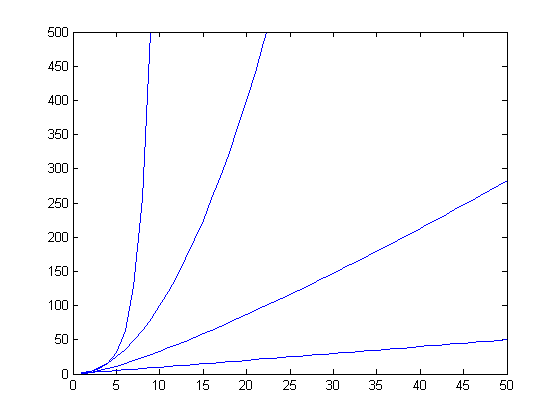 O(n logn)
O(n)
n
34
Comments
big-O complexity tells you something about the running time of an algorithm as the size of the input, n, approaches infinity
we say that it describes the limiting, or asymptotic, running time of an algorithm
for small values of n it is often the case that a less efficient algorithm (in terms of big-O) will run faster than a more efficient one
35
Implementing a list
36
Data Structures
data structures (and algorithms) are one of the foundational elements of computer science
a data structure is a way to organize and store data so that it can be used efficiently
list – sequence of elements
set – a group of unique elements
map – access elements using a key
many more...
37
Implementing a list
suppose that we wanted to implement our own list-of-strings class
we want to use an array to store the string references
what public features should our class have?
discuss amongst yourselves here...
38
Implementing a list
how does the choice of using an array affect the implementation of the list features?
discuss amongst yourselves here...
39
Implementing a list using an array
the capacity of a list is the maximum number of elements that the list can hold
note that the capacity is different than the size
the size of the list is the number of elements in the list whereas the capacity is the maximum number of elements that the list can hold
the client can specify the capacity using a constructor
if the clients tries to add more elements than the list can hold we have to increase the capacity
40
public class StringList {

  private String[] elements;
  private int capacity;
  private int size;

  // Initializes an empty list of strings having the given capacity.
  public StringList(int capacity) {
    if (capacity < 1) {
      throw new 
        IllegalArgumentException("capacity must be positive");
    }
    this.capacity = capacity;
    this.size = 0;
    this.elements = new String[capacity];
  }
41
Get and set
to get and set an element at an index we simply get or set the element in the array at the given index
because arrays are stored contiguously in memory, this operation has O(1) complexity (in theory)
42
/**
 * Returns the string at the specified position in this list.
 * 
 * @param index
 *            index of the string to return
 * @return the string at the specified position in this list
 * @throws IndexOutOfBoundsException
 *             if index is out of range (index is less than zero or 
 *             index is greater than or equal to the size of this list)
 */
public String get(int index) {
  if (index < 0 || index >= this.size) {
    throw new IndexOutOfBoundsException("index: " + index);
  }
  return this.elements[index];
}
43
/**
 * Replaces the string at the specified position in this list with the
 * specified string.
 * 
 * @param index
 *            index of the element to replace
 * @param element
 *            string to be stored at the specified position
 * @return the string previously at the specified position
 */ 
public String set(int index, String element) {
  String oldElement = this.get(index);
  this.elements[index] = element;
  return oldElement;
}
44
Adding to the end of the list
when we add an element to the end of the list we have to check if there is room in the array to hold the new element
if not then we have to:
make a new array with double the capacity of the old array
copy all of the elements from the old array into the new array
add the new element to the new array
we say that adding to the end of an array-based list has O(1) amortized complexity
45
/**
 * Appends the specified string to the end of this list.
 * 
 * @param element string to be appended to this list
 * @return true (consistent with java.util.List)
 */
public boolean add(T element) {
  if (this.size == this.capacity) {
    this.resize();
  }
  this.elements[this.size] = element;
  this.size++;
  return true;
}
46
/**
 * Creates a new array twice the size of this.elements, and copies
 * the references from this.elements to the new array. Assigns the
 * new array to this.elements. 
 */
private void resize() {
  int newCapacity = 2 * this.capacity;
  String[] newElements = new String[newCapacity];
  for (int i = 0; i < this.size; i++) {
    newElements[i] = this.elements[i];
  }
  this.capacity = newCapacity;
  this.elements = newElements;
}
47
Inserting in the middle of an array
when we insert an element into the middle of an array we have to:
 check if there is room in the array to hold the new element
resize if necessary
shift the elements from the insertion index to the end of the array up by one index
set the array at the insertion index to the new element

Step 2 has O(n) complexity
48
/**
 * Inserts the specified string at the specified position in this list.
 * Shifts the string currently at that position (if any) and any subsequent
 * strings to the right (adds one to their indices).
 * 
 * @param index
 *            index at which the specified element is to be inserted
 * @param element
 *            element to be inserted
 * @throws IndexOutOfBoundsException
 *             if index is out of range (index is less than zero or index is
 *             greater than or equal to the size of this list)
 */
public void add(int index, T element) {
  if (index < 0 || index > this.size) {
    throw new IndexOutOfBoundsException("index: " + index);
  }
  if (this.size == this.capacity) {
    this.resize();
  }
  for (int i = this.size - 1; i >= index; i--) {
    this.elements[i + 1] = this.elements[i];
  }
  this.set(index, element);
}
49
Other list operations
removing an element from the end of an array-based list takes O(1) time
removing an element from the middle of an array-based list takes O(n) time
need to shift all elements from the removal index to the end of the array down by one index
50
in most cases you should use an array-based list
if you find yourself in a situation where most of your operations require inserting or removing elements near the front of a list then you should use a different kind of list
51
Recursive Objects
Singly Linked Lists
52
Recursive Objects
an object that holds a reference to its own type is a recursive object
linked lists and trees are classic examples in computer science of objects that can be implemented recursively
53
Singly Linked List
a data structure made up of a sequence of nodes
each node has 
some data
a field that contains a reference (a link) to the next node in the sequence
suppose we have a linked list that holds characters; a picture of our linked list would be:
node
'a'
'x'
'r'
'a'
's'
data
null
link
54
Singly Linked List
the first node of the list is called the head node
head node
'a'
'x'
'r'
'a'
's'
data
null
link
55
UML Class Diagram
Node
'a'
next
data
56
Node
nodes are implementation details that the client does not need to know about
 LinkedList needs to be able to create nodes
i.e., needs access to a constructor
if we create a separate Node class other clients can create nodes
no way to hide the constructor from every client except LinkedList 
Java allows the implementer to define a class inside of another class
57
public class LinkedCharList {

  /**
   * A class representing the internal nodes of the linked list.
   * A node is an aggregation of a data element and a link to the 
   * next node in the sequence.
   * 
   */
  public static class Node {
    private char data;
    private Node next;

    // see next slide for Node implementation
  }

}
58
/**
     * Initialize this node to store the given data value and sets 
     * the reference to the next node in the sequence to null.
     * 
     * @param data
     *          the data element to store in this node
     */
    public Node(char data) {
      this.data = data;
      this.next = null;
    }
59
/**
     * Returns the data element stored in this node.
     * 
     * @return the data element stored in this node
     */
    public char data() {
      return this.data;
    }

    /**
     * Returns the reference to the next node in the sequence after
     * this node.
     * 
     * @return the reference to the next node in the sequence 
     *         after this node
     */
    public Node next() {
      return this.next;
    }
60
Node details
Node is an nested class  
a nested class is a class that is defined inside of another class
a static nested class behaves like a regular class
does not have access to private members of the enclosing class
Node does not have access to the private fields of LinkedList 
a nested class is a member of the enclosing class
LinkedList has direct access to private features of Node
61
Linked list fields
at a minimum we need fields for:
size of the list (the number of elements in the list)
the first node of the list (the head node)

do we need a field for the capacity?
discuss amongst yourselves...
62
public class LinkedCharList {

  public static class Node {
    // see previous slides for Node implementation
  }

  private Node head;
  private int size;
63
No argument constructor
the no argument constructor should create an empty list
the size of the list is equal to zero
there is no head node (because there is nothing in the list)
64
No argument constructor
/**
   * Initialize the linked list to be empty (size == 0).
   */
  public LinkedCharList() {
    this.head = null;
    this.size = 0;
  }
65
Creating a linked list
to create the following linked list:




LinkedCharList t = new LinkedCharList();
t.add(‘a’);
t.add(‘x’);
t.add(‘r’);
t.add(‘a’);
t.add(‘s’);
'a'
'x'
'r'
'a'
's'
null
66
Add to end of list
to add an element to the end of the list we need to:
make a node to store the new element
get a reference to the current tail node
set the current tail node’s next field to point to the new node
increment size
67
/**
   * Add an element to the end of this linked list.
   * 
   * @param elem
   *          the element to add to the end of this linked list
   * @return true (to be consistent with java.util.Collection)
   */
  public boolean add(char elem) {
    
    Node n = this.head;
    for (int i = 0; i < this.size; i++) {
      n = n.next;
    }
    n.next = new Node(elem);
    this.size++;
    
    return true;
  }
What’s wrong with this
implementation?
68
/**
   * Add an element to the end of this linked list.
   * 
   * @param elem
   *          the element to add to the end of this linked list
   * @return true (to be consistent with java.util.Collection)
   */
  public boolean add(char elem) {

    Node n = this.head;
    for (int i = 0; i < this.size - 1; i++) {
      n = n.next;
    }
    n.next = new Node(elem);
    this.size++;
    return true;
  }
What’s wrong with this
implementation?
69
public boolean add(char elem) {
    if (this.head == null) {
      this.head = new Node(elem);
    } 
    else {
      Node n = this.head;
      for (int i = 0; i < this.size - 1; i++) {
        n = n.next;
      }
      n.next = new Node(elem);
    }
    this.size++;
    return true;
  }
70
Getting an element in the list
a client may wish to retrieve the ith element from a list
the ability to access arbitrary elements of a sequence in the same amount of time is called random access 
arrays support random access; linked lists do not
to access the ith element in a linked list we need to sequentially follow the first (i - 1) links




takes O(n) time versus O(1) for arrays
'a'
'x'
'r'
'a'
's'
t.get(3)
link 0
link 1
link 2
71
Getting an element in the list
to get an element from the list we need to:
validate the index
get a reference to the node at the specified index
return the data of the node
72
/**
   * Get the element stored at the given index in this linked list.
   * 
   * @param index
   *          the index of the element to get
   * @return the element stored at the given index in this linked list
   * @throws IndexOutOfBoundsException
   *           if (index < 0) || (index > size)
   */
  public char get(int index) {
    if (index < 0 || index >= this.size) {
      throw new IndexOutOfBoundsException();
    }
    Node n = this.head;
    for (int i = 0; i < index - 1; i++) {
      n = n.next;
    }
    return n.data;
  }
What’s wrong with this
implementation?
73
/**
   * Get the element stored at the given index in this linked list.
   * 
   * @param index
   *          the index of the element to get
   * @return the element stored at the given index in this linked list
   * @throws IndexOutOfBoundsException
   *           if (index < 0) || (index > size)
   */
  public char get(int index) {
    if (index < 0 || index >= this.size) {
      throw new IndexOutOfBoundsException();
    }
    Node n = this.head;
    for (int i = 0; i < index; i++) {
      n = n.next;
    }
    return n.data;
  }
74
Setting an element in the list
setting the ith element is almost exactly the same as getting the ith element:
validate the index
get a reference to the node at the specified index
remember the current data of the node
set the data of the node
return the old data of the node
75
/**
   * Sets the element stored at the given index in this linked list. Returns the
   * old element that was stored at the given index.
   * 
   * @param index
   *          the index of the element to set
   * @param elem
   *          the element to store in this linked list
   * @return the old element that was stored at the given index
   * @throws IndexOutOfBoundsException
   *           if (index < 0) || (index > size)
   */
  public char set(int index, char elem) {
    if (index < 0 || index >= this.size) {
      throw new IndexOutOfBoundsException();
    }
    Node n = this.head;
    for (int i = 0; i < index; i++) {
      n = n.next;
    }
    char oldData = n.data;
    n.data = elem;
    return oldData;
  }
76
Adding in the middle of a list
a client may wish to add an element at the  ith index of a list







what steps are required?
discuss amongst yourselves here…
t
'a'
'x'
'r'
'a'
t.add(2, 'Q');
'a'
'Q'
'x'
'r'
'a'
77
Removing an element
a client may wish to remove an element at the  ith index of a list







what steps are required?
discuss amongst yourselves here…
t
'a'
'Q'
'x'
'r'
'a'
t.remove(2)
'a'
'x'
'r'
'a'
78